Cours n°1: le patrimoine et la patrimonialisation au service de la valorisation économique des territoires
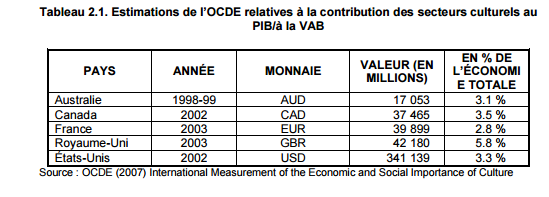 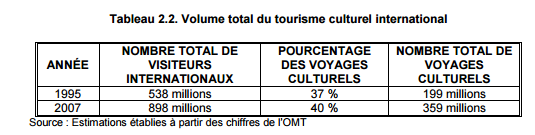 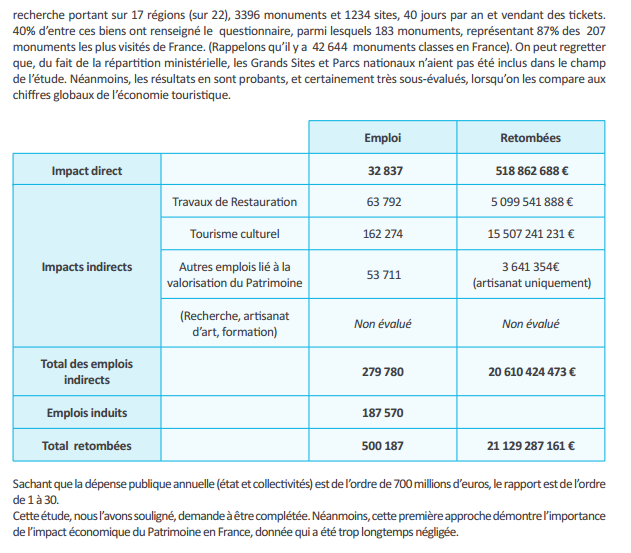 Retombées économiques du tourisme culturel en France. Source ICOMOS
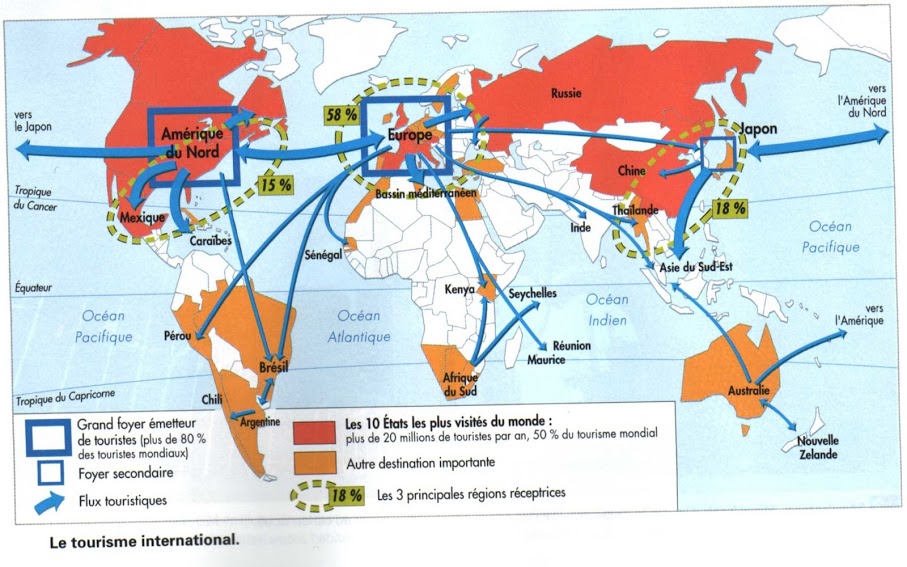 Manuel Hatier, 2014
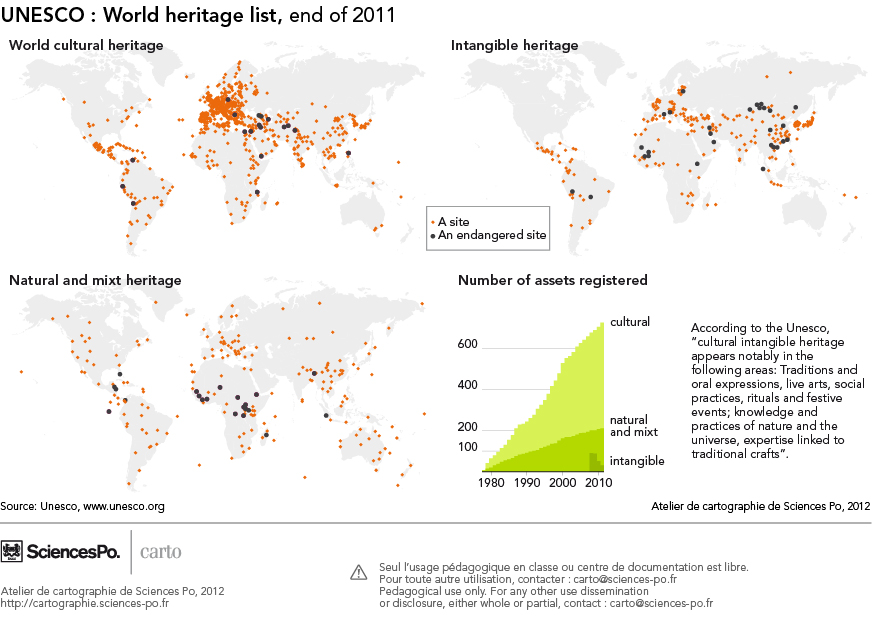 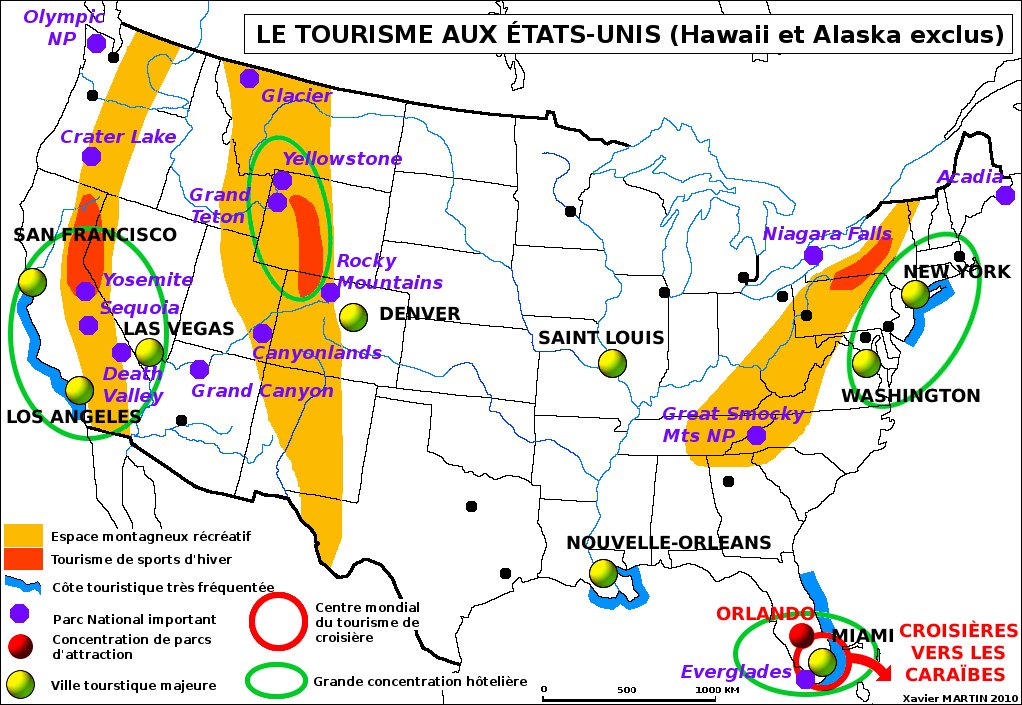 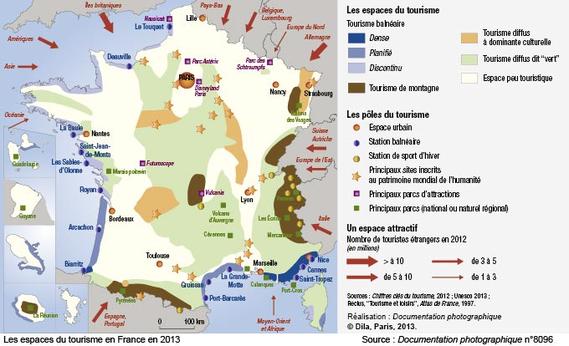 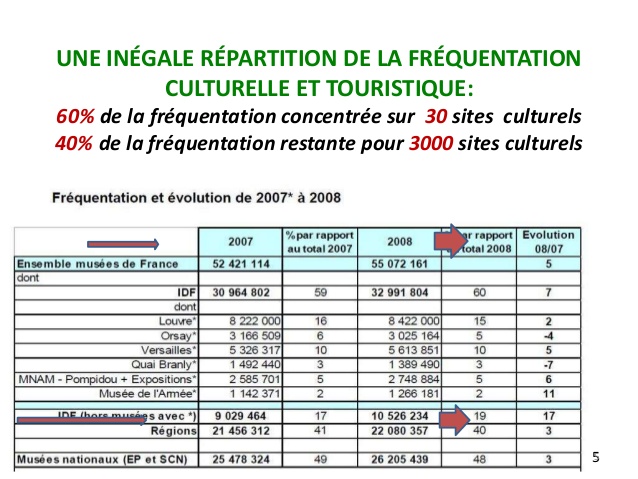 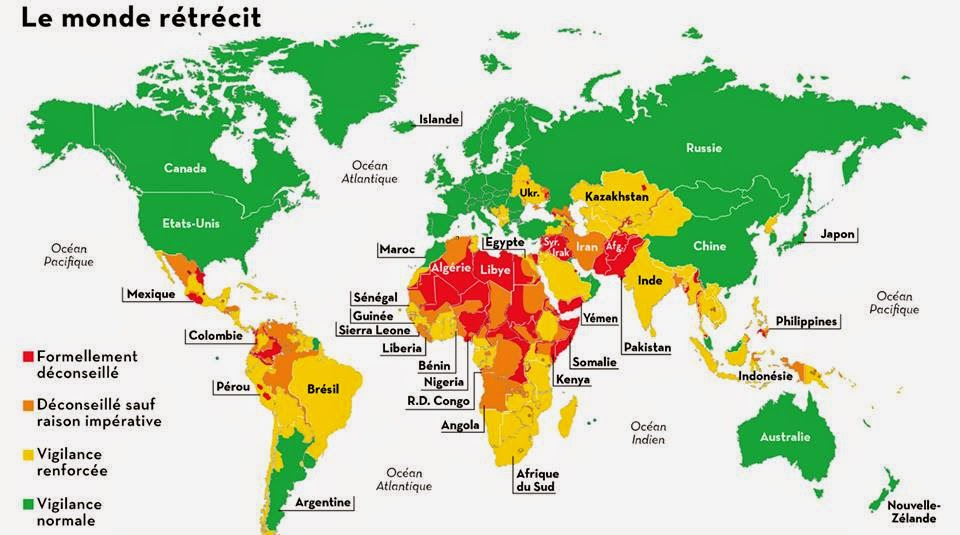 Carte de vigilance touristique (quai d’Orsay, 2015)
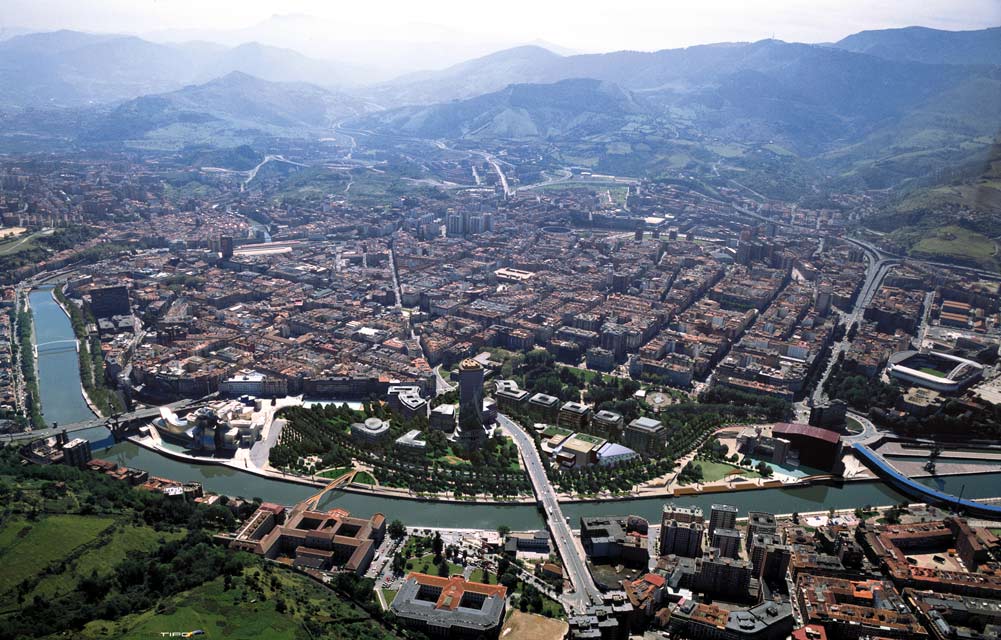 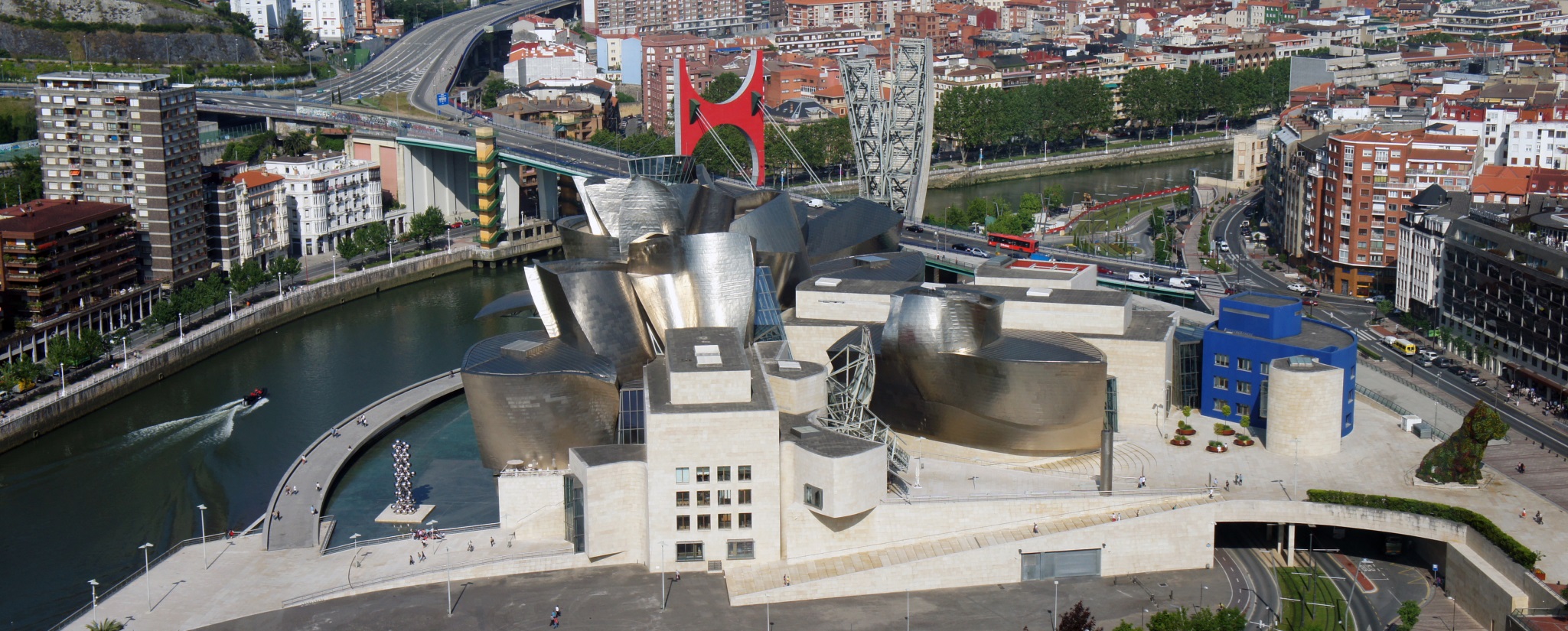 Bilbao, l’effet Guggenheim
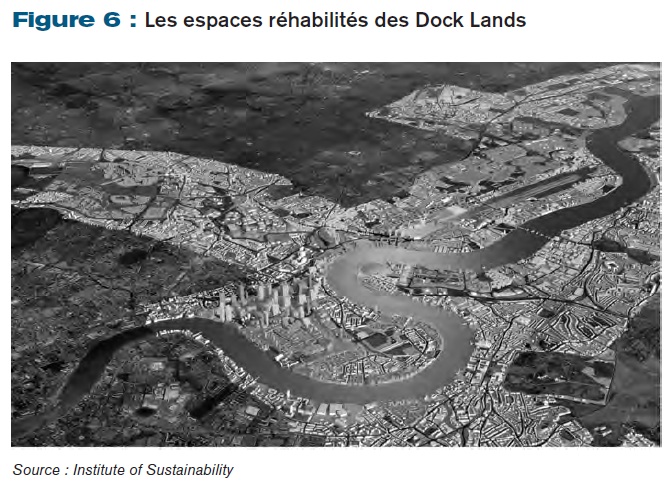 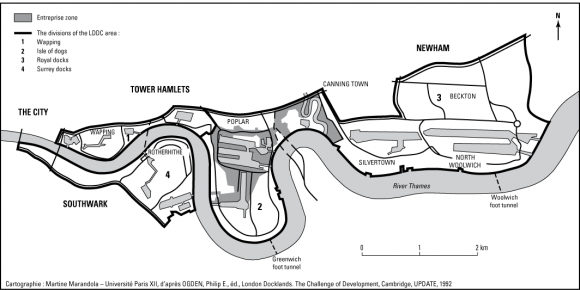 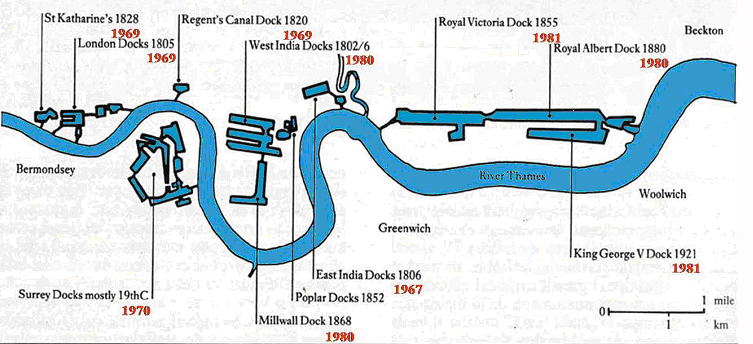 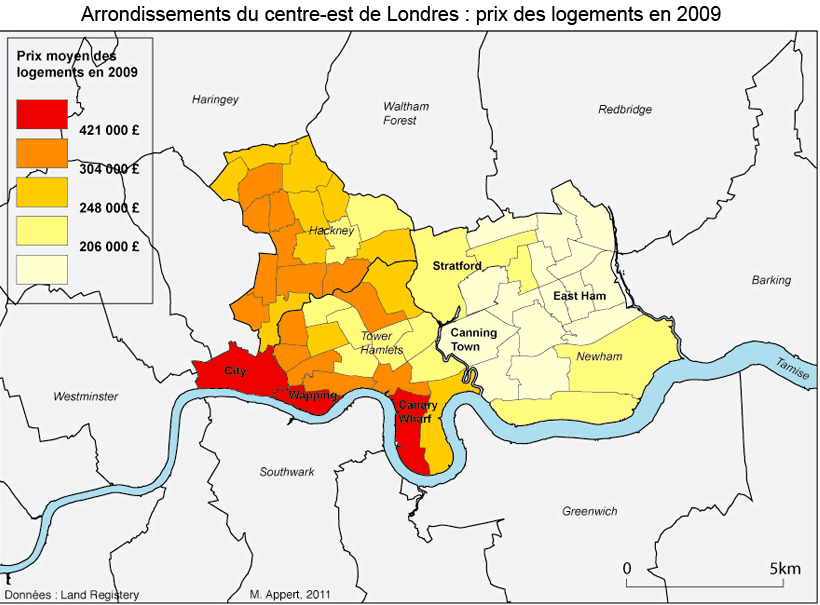 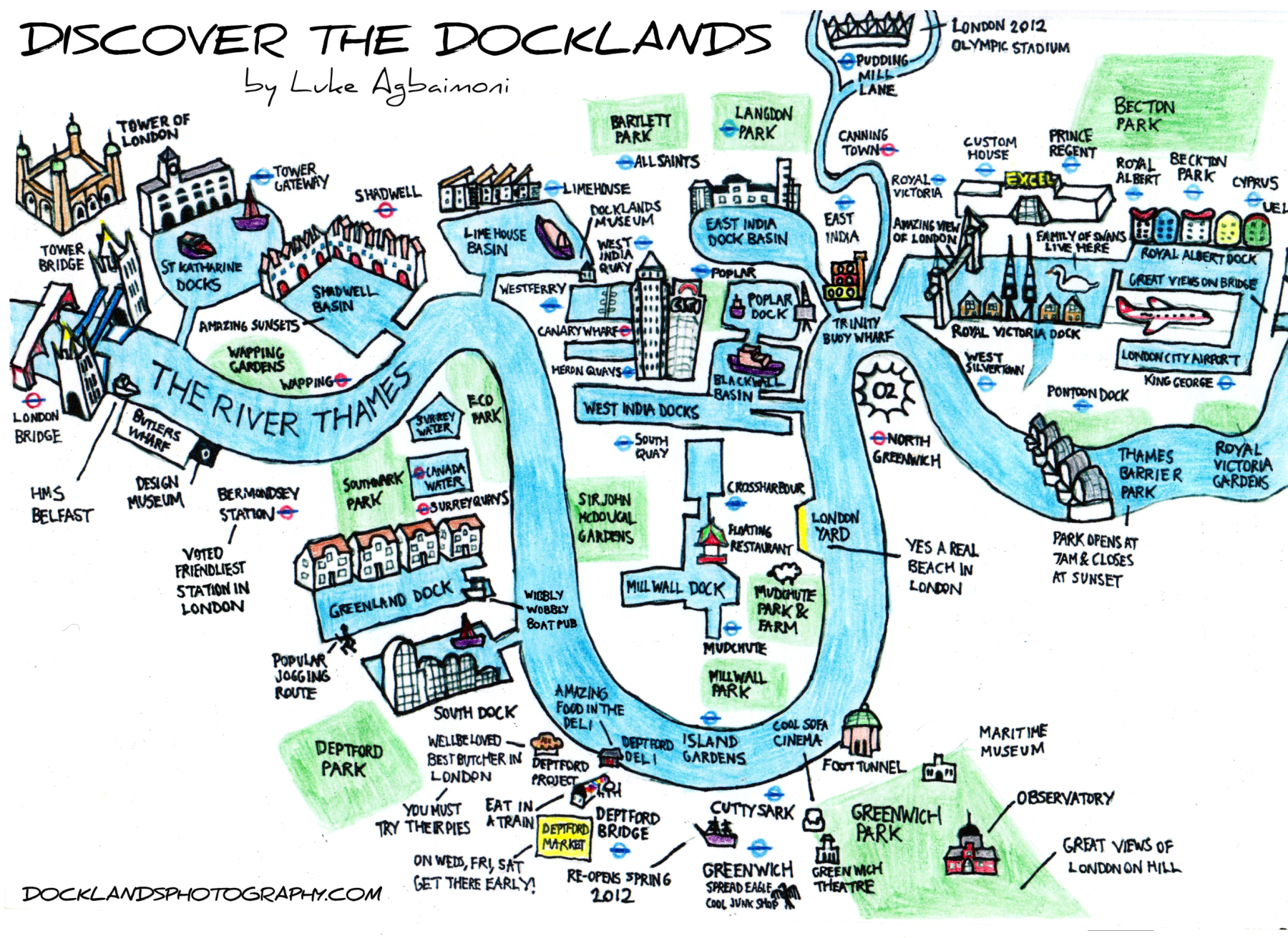 Patrimoine et mental maps . Source: hôpital PC. Start Up située dans les Docklands
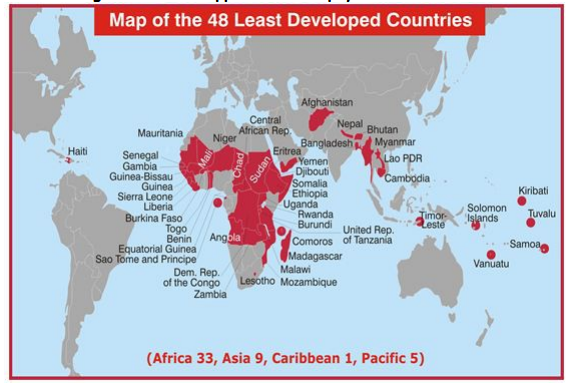 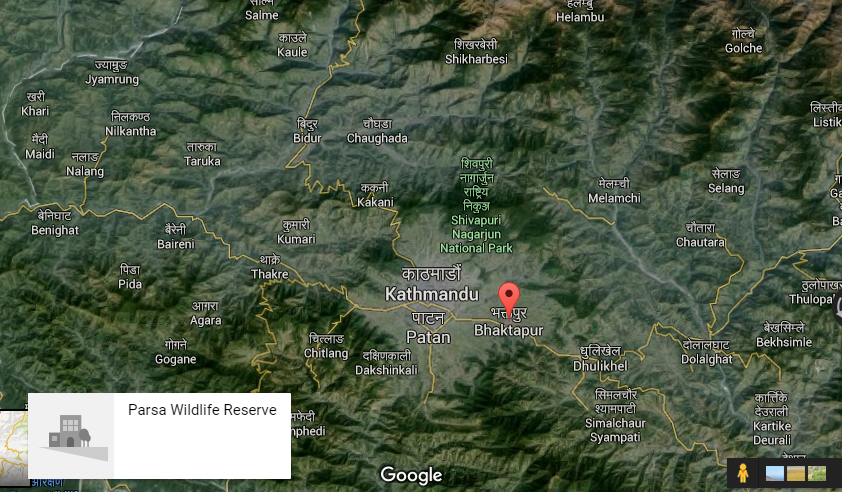 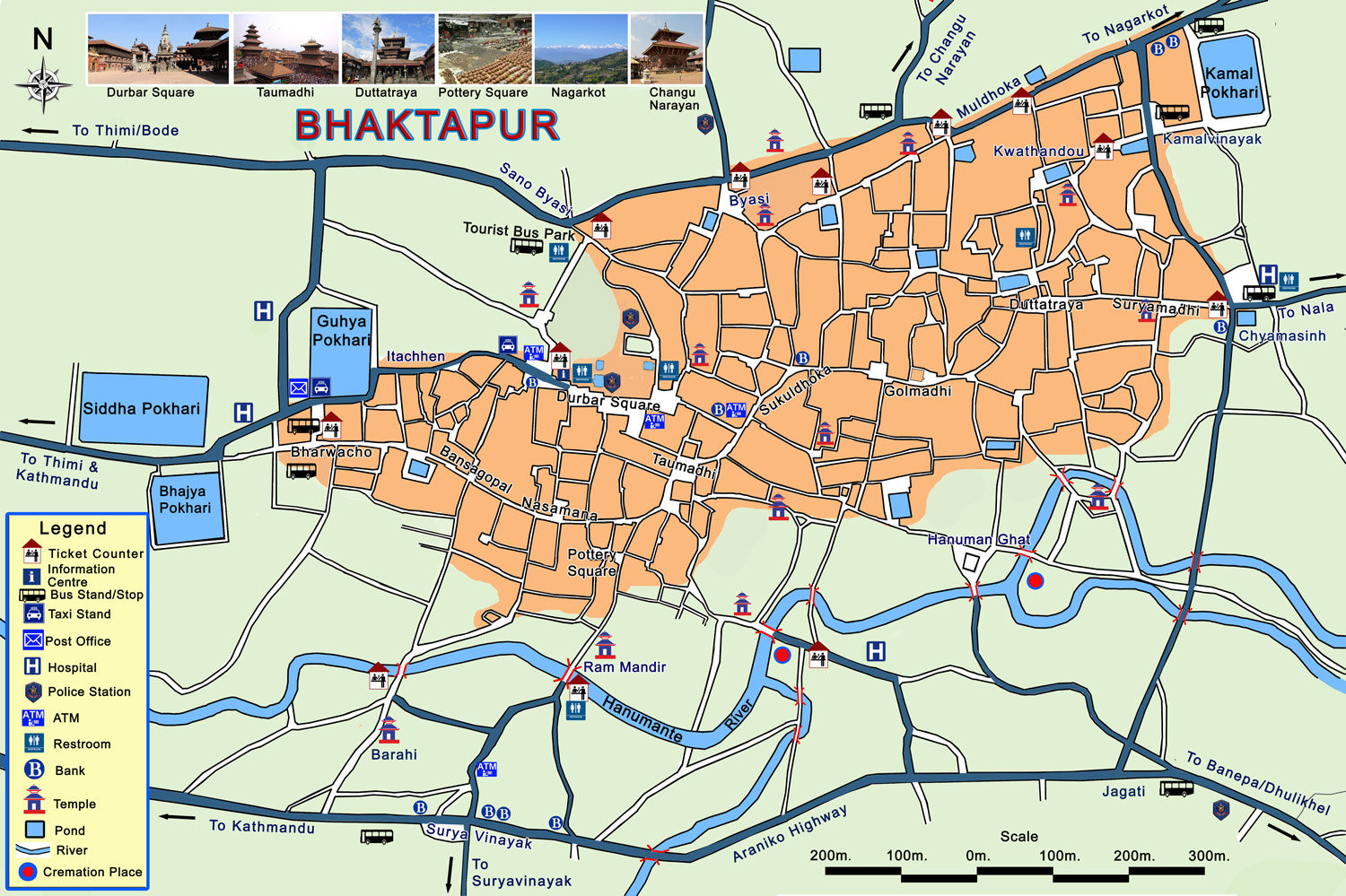 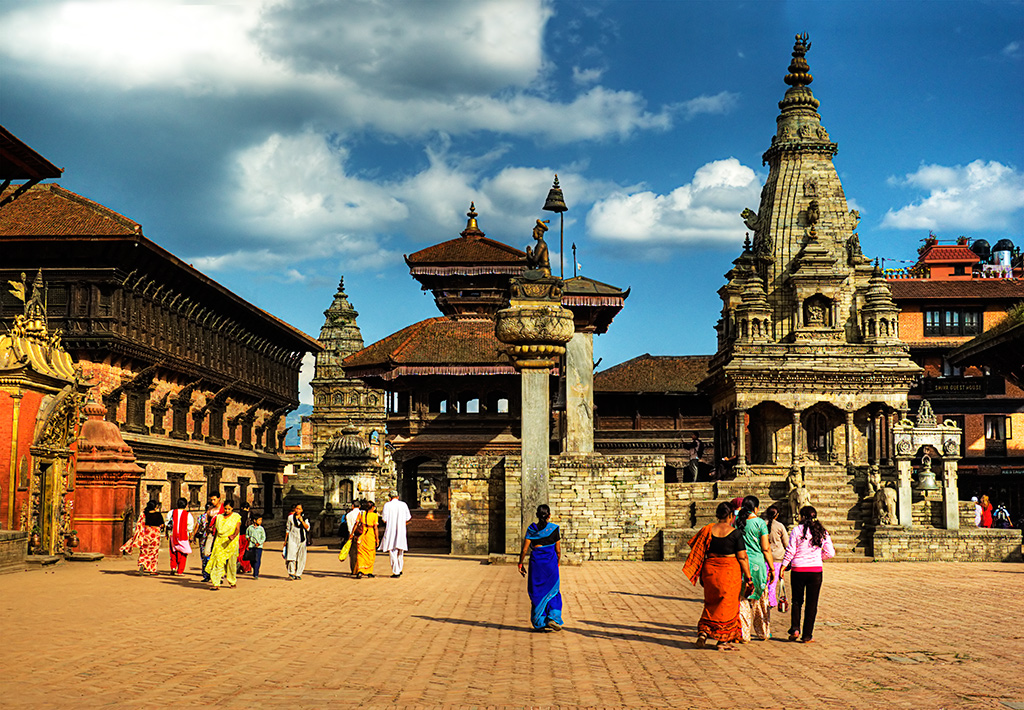 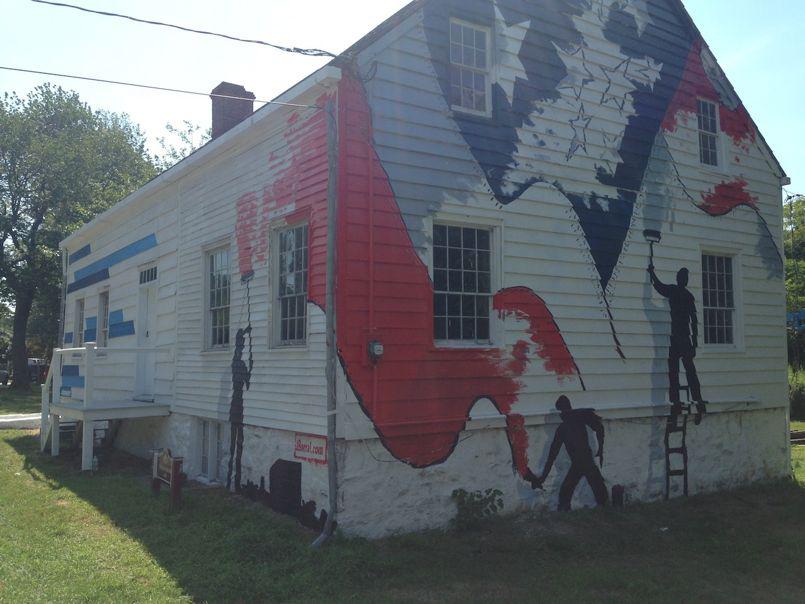 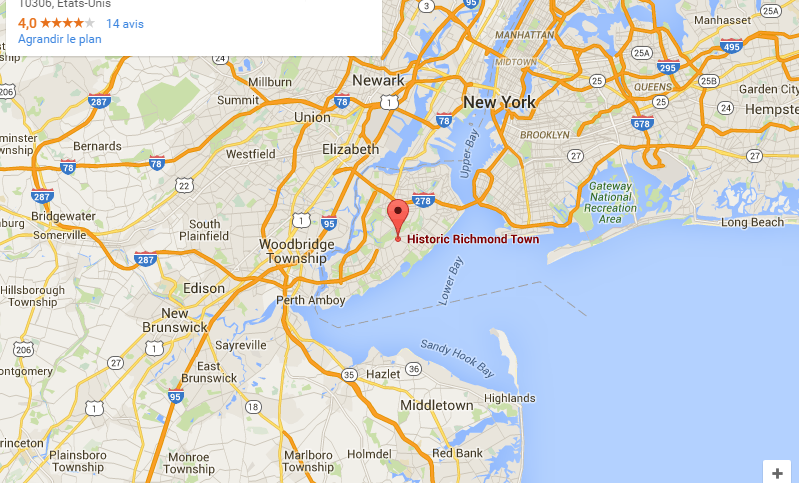 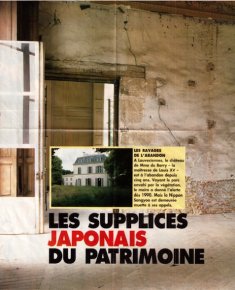 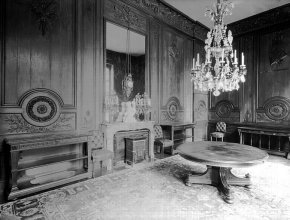 Le problème du dépeçage intérieur. 
Une de Paris-Match en 1994
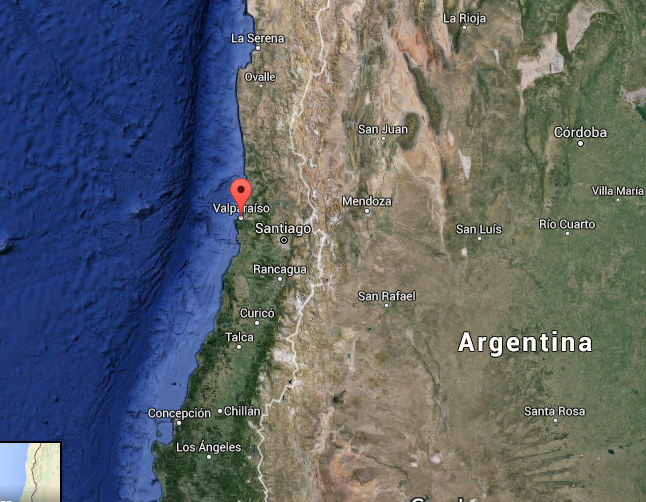 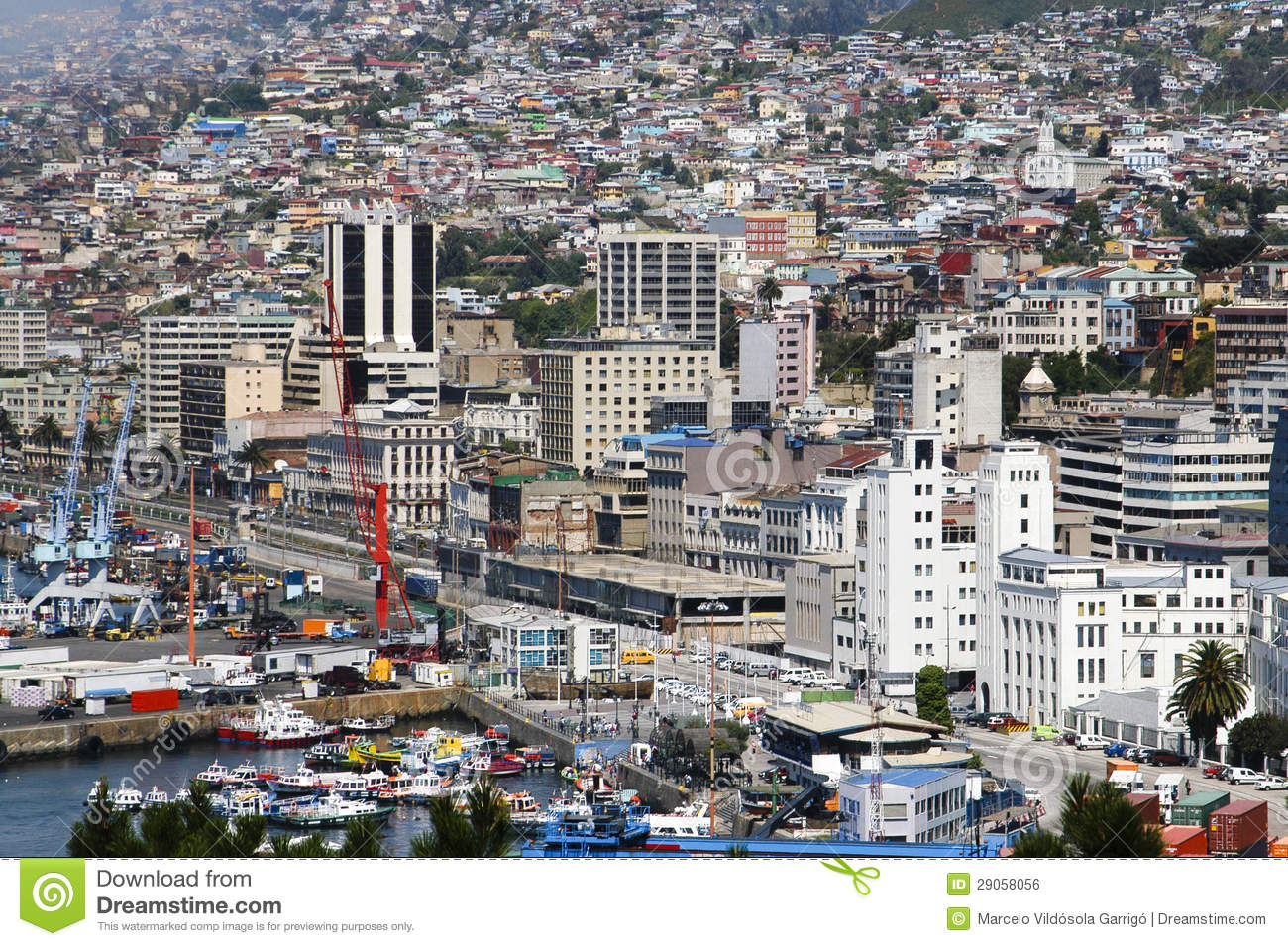 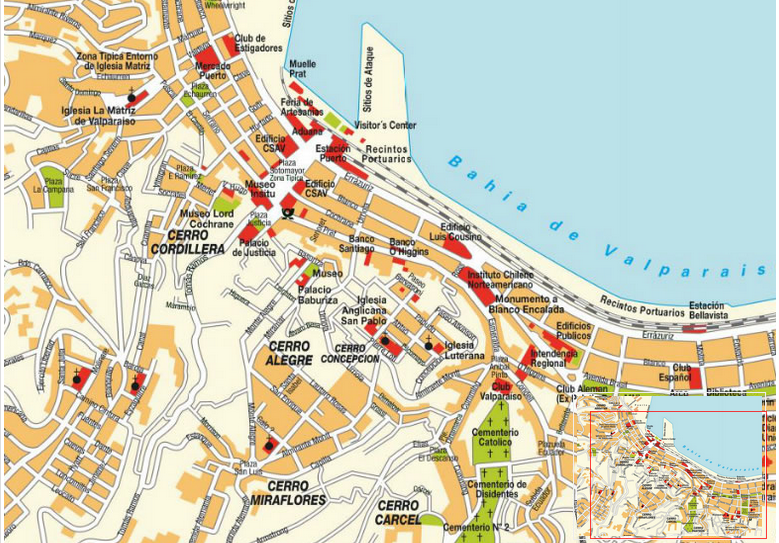